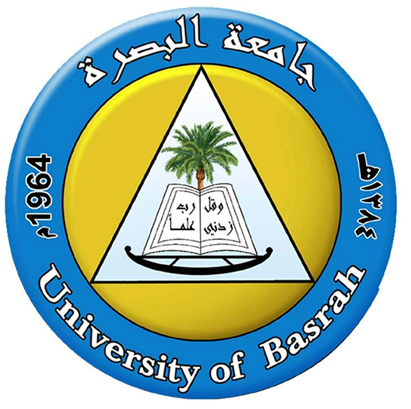 الكيمياء الحياتية لطلبة المرحلة الرابعة قسم الكيمياء
استاذ المادة الدكتور طيف عبدالغني نجم 
جامعة البصرة كلية التربية - القرنة
السكريات الثنائيةDisaccharides
السكريات الثنائية وهي السكريات المتكونة من سكرين احاديين مرتبطان بواصر كلايكوسيدية مع طرح جزيئة ماء
Glycosidic bond. 
الاصرة الكلايكوسيدية وهي الاصرة التي تربط سكرين من خلال ذرات الكاربون الانوروماتك وذره الكاربون الهيدروكسيلية. 

من الامثلة عليها السكروز والمالتوز والاكتوز
السكروز Sucrose
السكروز ويسمى بسكر المائده 
يتكون من سكرين الفركتوز و الكلوكوز 
يرتبط الاصرة الكلايكوسيدية من خلال 
Glu (α 1- 2 β) Fru 
يوجد في قصب السكر والبنجر السكري
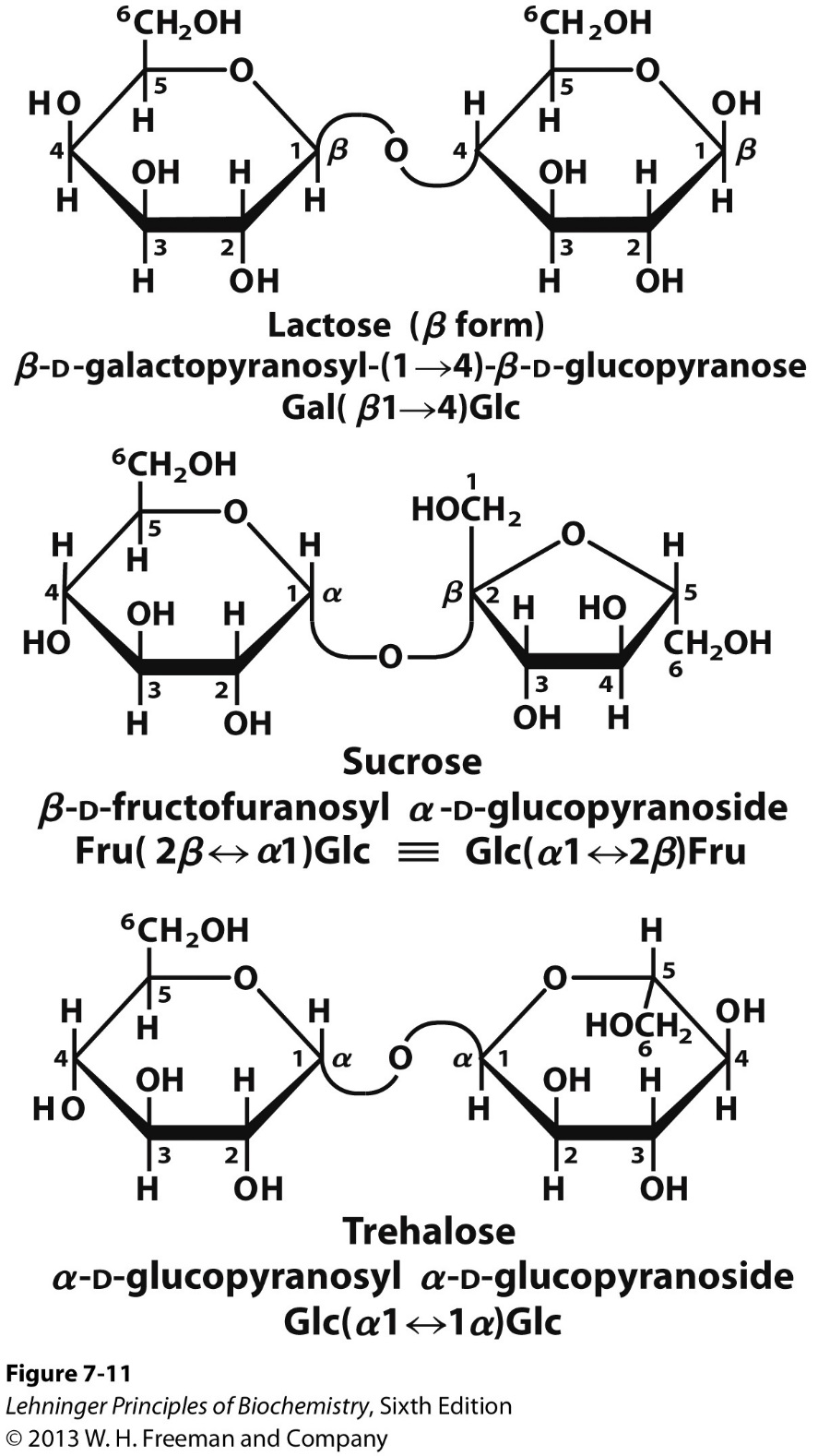 المالتوز Maltose
المالتوز ويسمى بسكر الشعير المالت
يتكون من سكرين كلوكوز
 يرتبط الاصرة الكلايكوسيدية من خلال 
Glu (α 1-4) Glu
يمكن الحصول علية من النشا
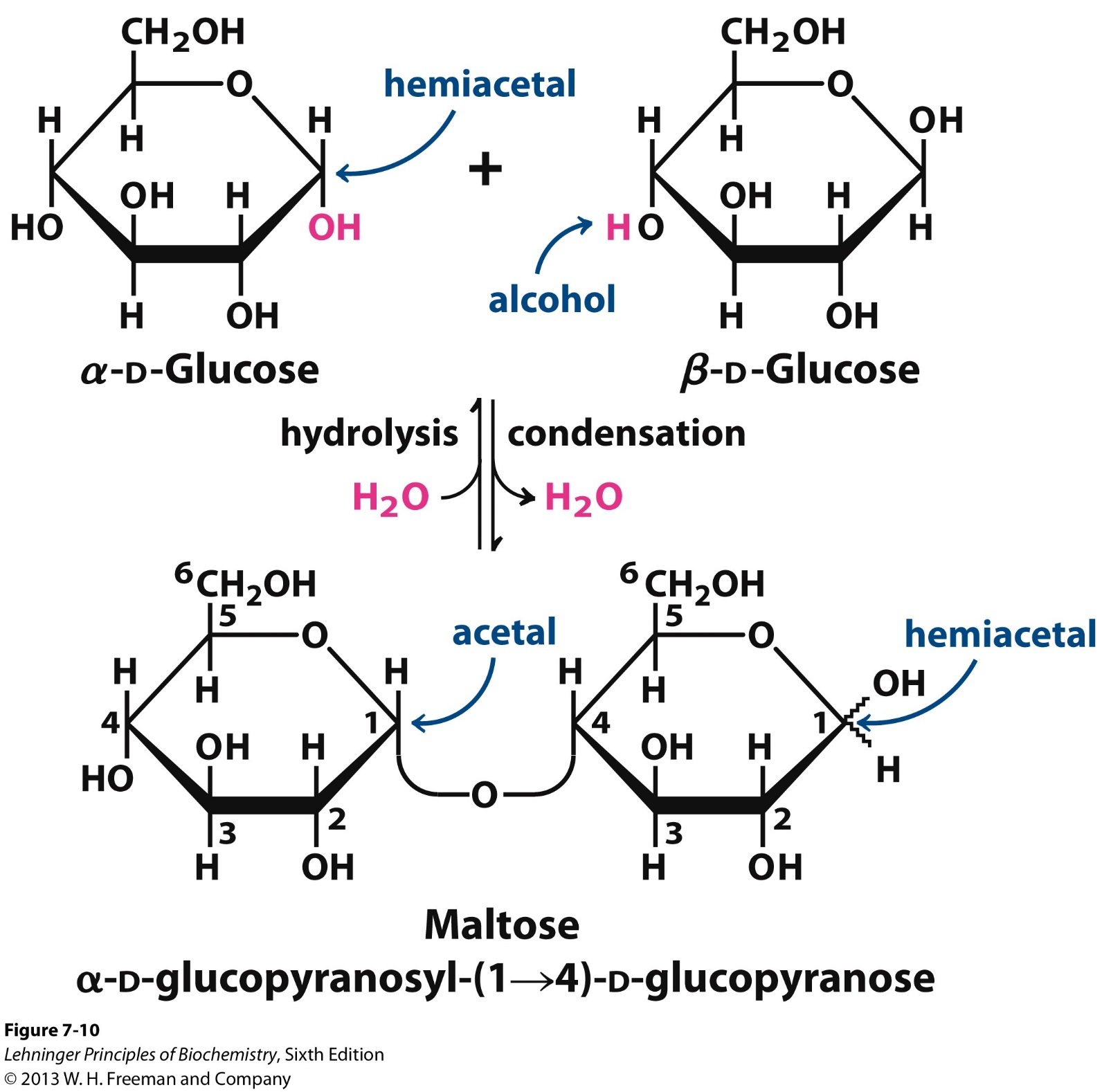 الاكتوز Lactose
الاكتوز ويسمى بسكر الحليب
يتكون من سكرين كلوكوز و الكلاكتوز 
 يرتبط الاصرة الكلايكوسيدية من خلال 
Gal (β 1-4 ) Glu 
يوجد في الكليب ومشتقات الالبان
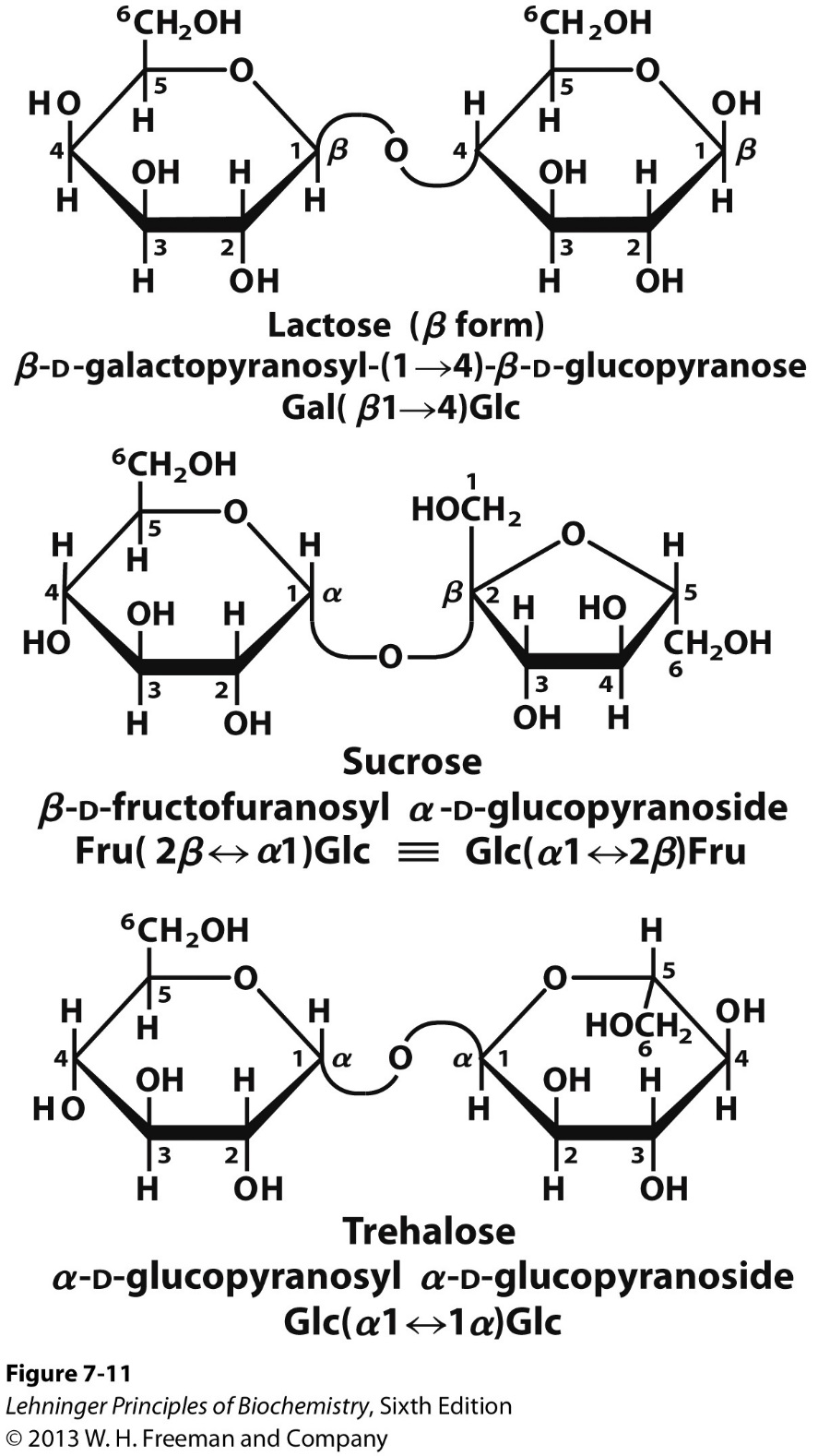 السكريات الثلاثية Trisaccharides
وهي السكريات التي تتكون من اتحاد ثلاث سكريات احادية من خلال الاصرة الكلايكوسيدية 
المالتوتايروز
Maltotriose 
ينكون من ارتباط ثلاث وحدات من سكر الكلوكوز 
يكون الارتباط مع الاصرة الكلايكوسيدية في الموقع 
Glu (α 1-4)  
يوجد في النشا والاميلوز والاميلوبكتين
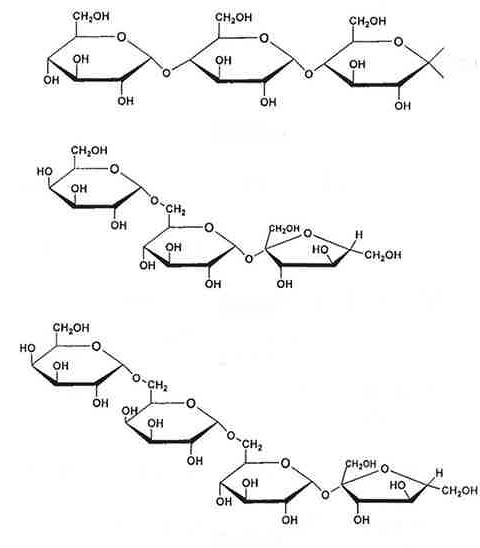 الرافينوز Raffinose
سكر ثلاثي لا يهضم من قبل الانسان 
يتكون من اتحاد الفركتوز مع كلوكوز مع كالاكتوز  
الارتباط يكون من خلال
Fru (β 1 – 2 α) Glu + Glu (α 6 -1 α) Gla 
يوجد بالنباتات بصورة كثيرة
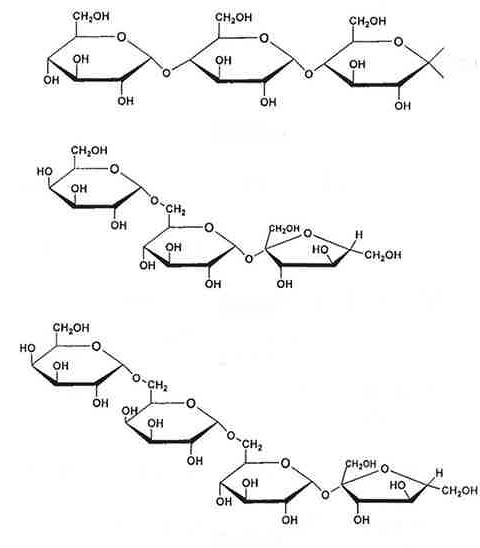 دورة تحلل الجلوكوزGlycolysis
وهي الدورة التي يتم من خلالها تحليل جزيئات السكر المعقدة والمتعدده الى جزيئات جلوكوز احادية بسيطة 

جميع الكائنات الحية تحتاج الى جزيئات بسيطة التركيب لغرض انتاج الطاقة وتحويلها في عمليات البناء 

Glycolysis                    Glycose + Analysis 
Pyruvate , ATP, NADH
تحدث في السايتوبلازم
اهمية سكر الجلوكوز
الجلوكوز وقود ممتاز
تنتج كمية جيدة من الطاقة عند الأكسدة
يمكن تخزينها بكفاءة في شكل بوليمر
يمكن للعديد من الكائنات الحية والأنسجة تلبية احتياجاتها من الطاقة على الجلوكوز فقط
يمكن أن تستخدم البكتيريا الجلوكوز لبناء الهياكل الكربونية لـ:
كل الأحماض الأمينية
دهون الغشاء
النيوكليوتيدات في  
العوامل المساعدة اللازمة لعملية التمثيل الغذائي
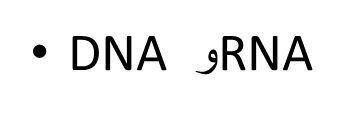 اربع مسارات رئيسية لاستخدام الجلوكوز
تخزين
يمكن تخزينها على شكل بوليمر (نشا ، كلاكوجين)
عندما يكون هناك الكثير من الطاقة الزائدة
تحلل السكر
يولد الطاقة عن طريق أكسدة الجلوكوز
احتياجات الطاقة على المدى القصير
مسارات فسفرة البنتوزات 
للتخليق الحيوي للدهون والنيوكليوتيدات
انتاج الطاقة (                         ) من خلال اكسدة الجلوكوز
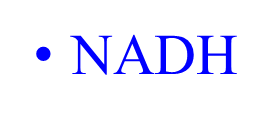 اربع مسارات رئيسية لاستخدام الجلوكوز
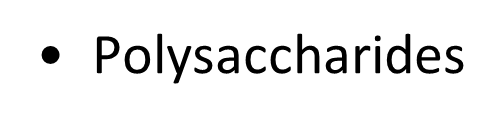 تشكيل السكريات المعقدة (                                 )
على سبيل المثال ، في جدران الخلايا من البكتيريا والفطريات والنباتات
اهمية دورة تحلل الجلوكوز
تسلسل التفاعلات المحفزة بالإنزيم والتي يتم من خلالها تحويل الجلوكوز إلى بيروفات 
يمكن زيادة أكسدة البيروفات هوائيًا
يمكن استخدام البيروفات كمقدمة في التخليق الحيوي
يتم انتاج بعض الطاقة الخالية من الأكسدة عن طريق تخليق
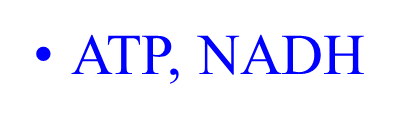 اهمية دورة تحلل الجلوكوز
لعبت أبحاث تحلل السكر دورًا كبيرًا في تطوير الكيمياء الحيوية الحديثة
فهم دور الإنزيمات المساعدة
اكتشاف الدور المحوري ل 
تطوير طرق تنقية الإنزيم
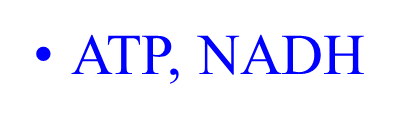 تغذية دورة تحلل السكر
يتم شق جزيئات الجلوكوز من الكلايكوجين والنشا بواسطة فوسفوريلاز الكلاكوجين 
إنتاج الجلوكوز -1 فوسفات 
يتم تحلل السكريات الثنائية 
اللاكتوز: الجلوكوز والجلاكتوز
السكروز: الجلوكوز والفركتوز
يدخل الفركتوز والجالاكتوز والمانوز في تحلل السكر في نقاط مختلفة
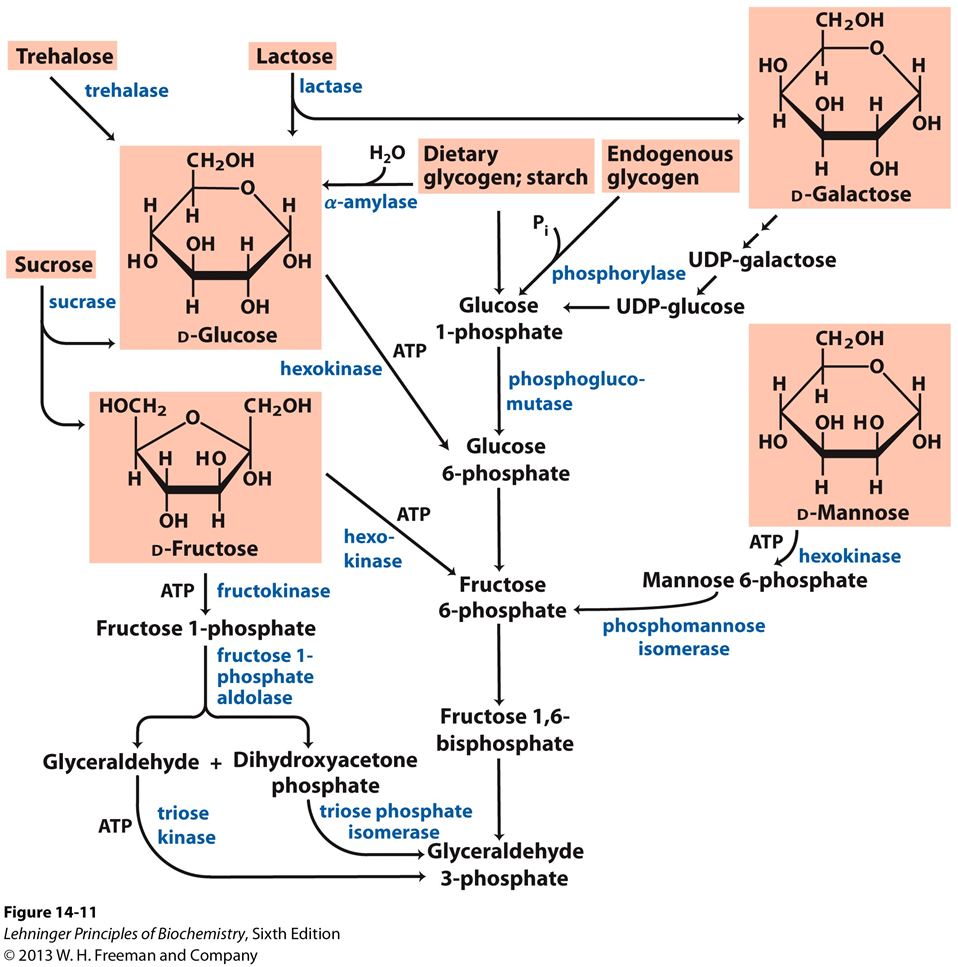